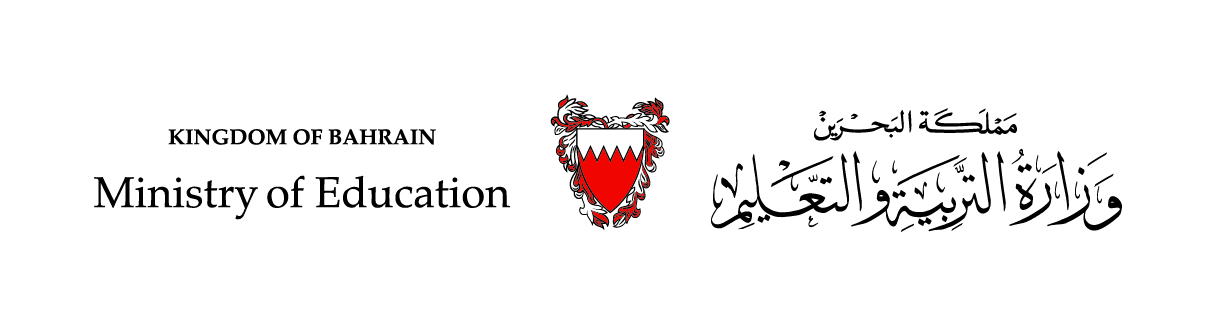 الْحَلَقَة الْأَولَى، اللُّغَة الْعَرَبِيَّة، الصّفّ الثّاني الإِبتدائيّ
الصّفحة 61
الدَّرْسُ 30
النَّاسُ يَتَشابَهونَ
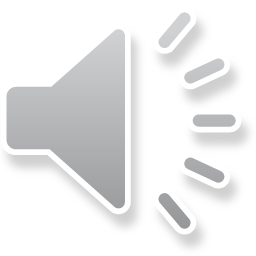 أقرأُ
الدّرس
30
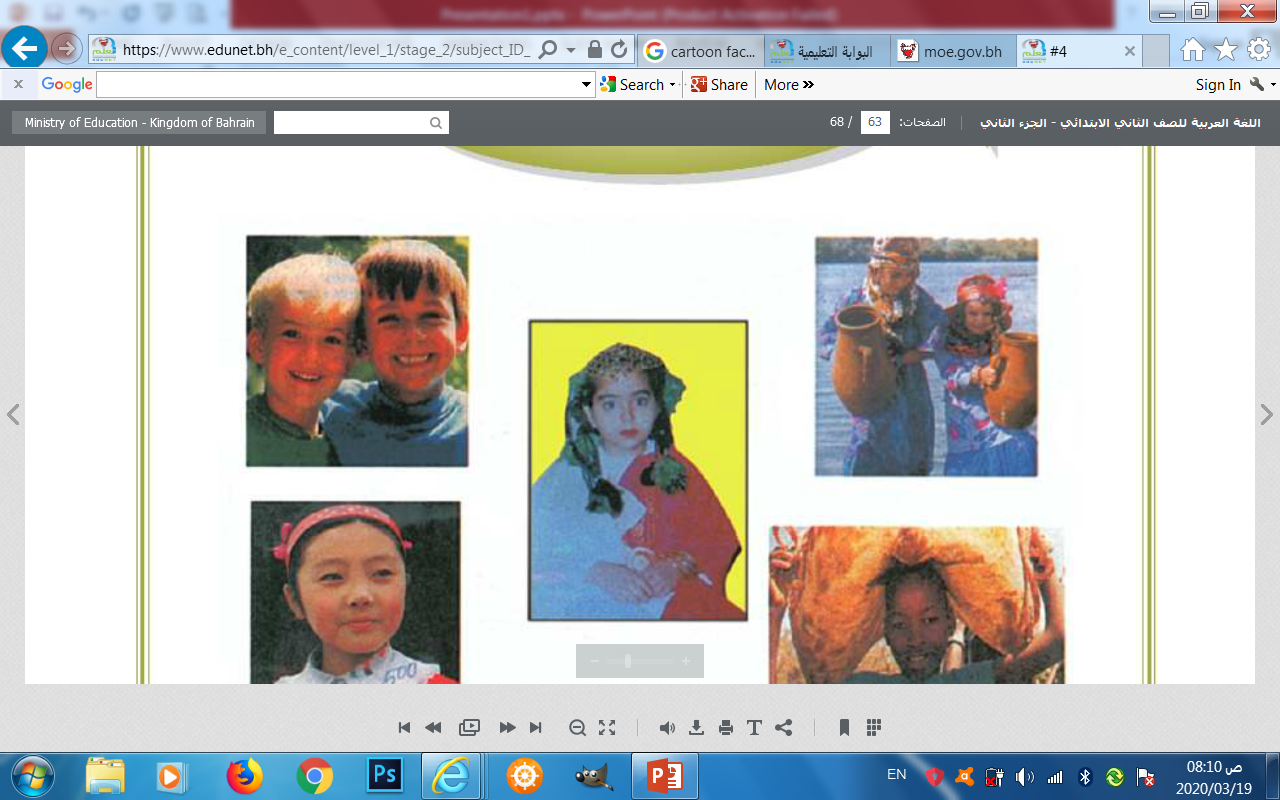 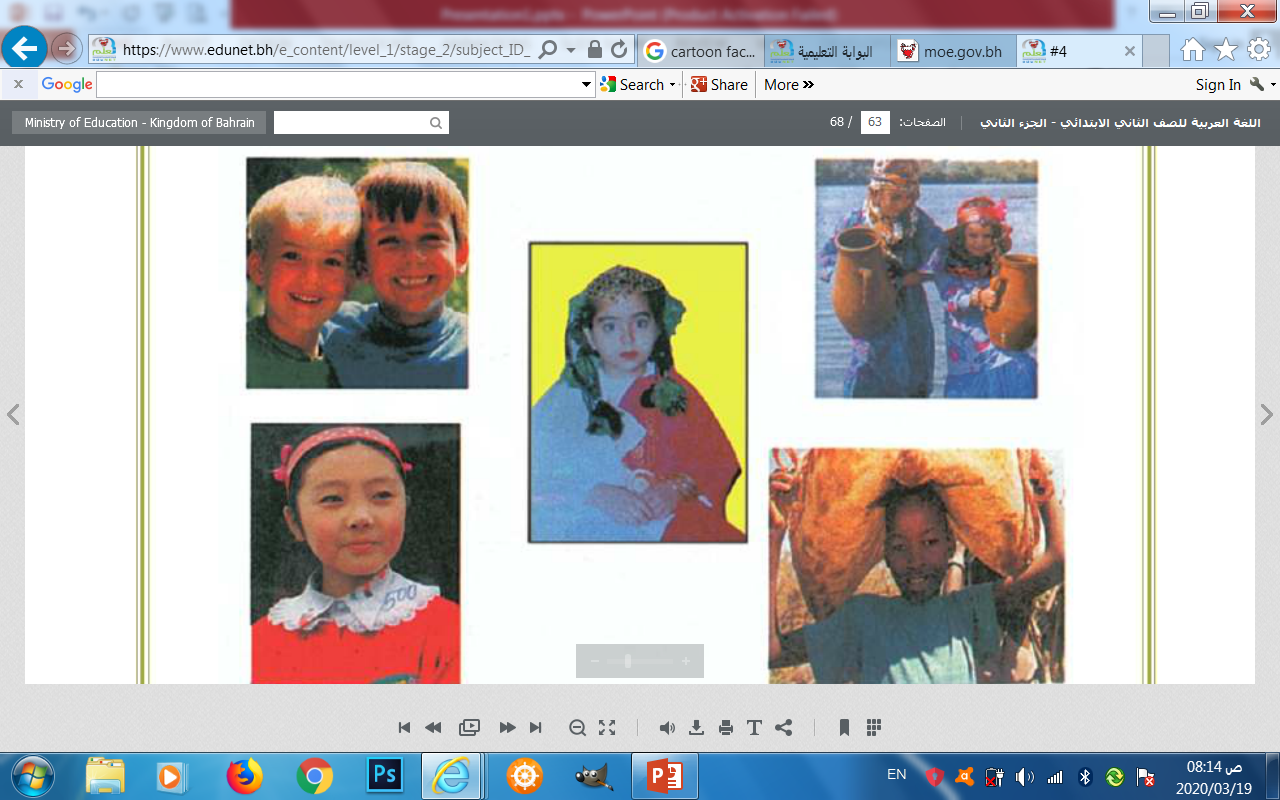 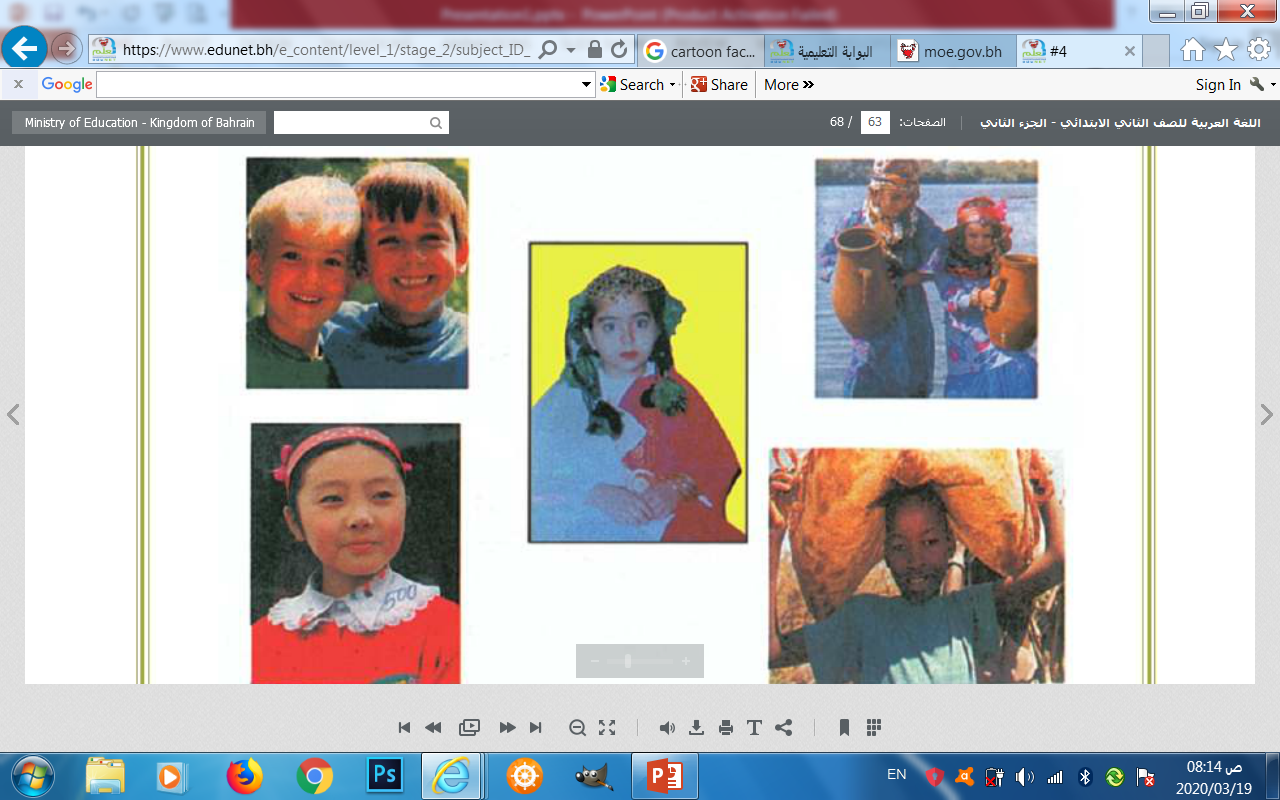 النَّاسُ يَتَشابَهونَ
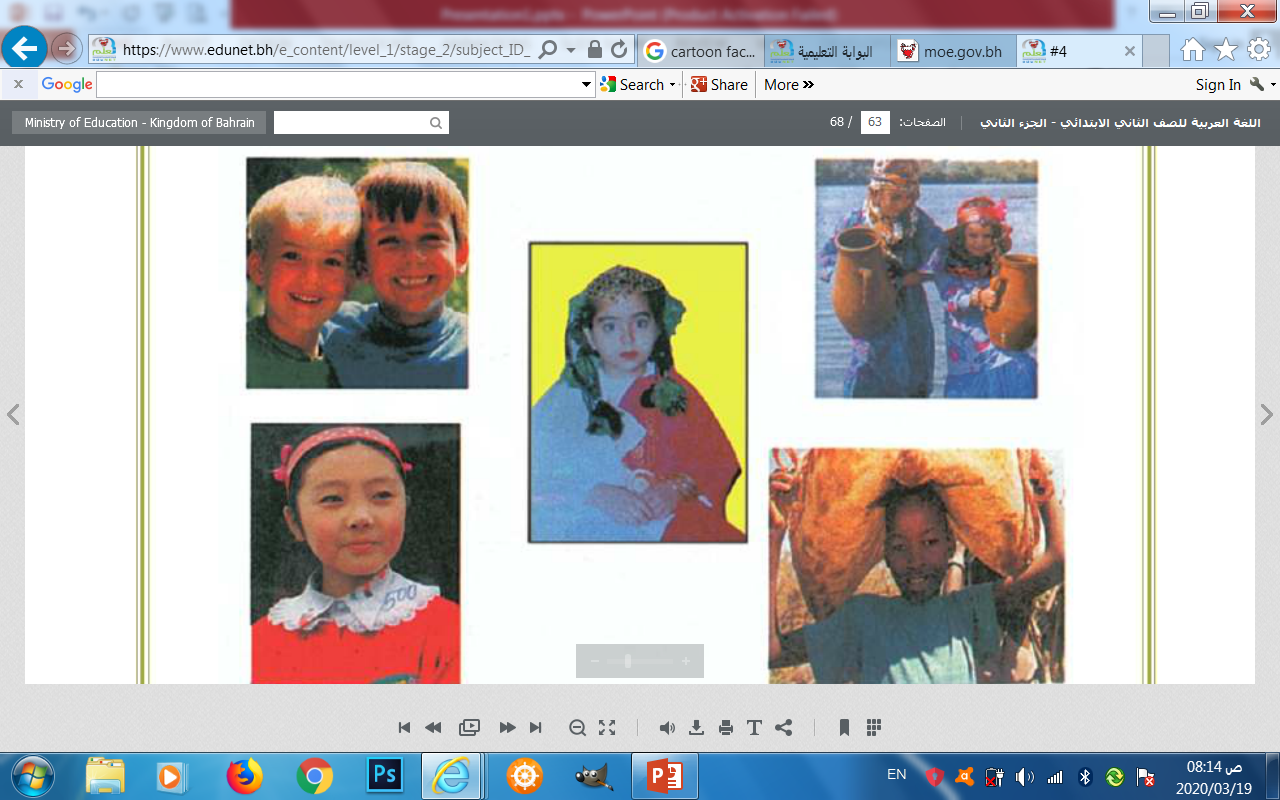 النَّاسُ فِي كُلِّ بِلَادِ الدّْنيا مُتَشَابِهُونَ حَتَّى لَوِ اِخْتَلَفَتْ أَشْكَالُهُمْ وَأَلْوَانُهُمْ.
فَهُمْ  جَمِيعًا  يَحْتَاجُونَ  إِلَى  الطَّعَامِ  وَالشَّرَابِ, وَالْمَسْكَنِ وَالْمَلْبَسِ وَالْأَمْنِ وَالْأَصْدِقَاءِ.
لَكِنَّهُمْ يَخْتَلِفُونَ فِي أَنْوَاعِ الطَّعَامِ الَّذِي يأكُلُونَهُ وَطَرِيقَةَ إِعْدَادِهِ وَتَنَاوُلِهِ, وَيَخْتَلِفُونَ فِي أَشْكَالِ بُيُوتِهِمْ, وَمَا يَرْتَدُونَهُ مِنْ مَلَاَبِسَ.
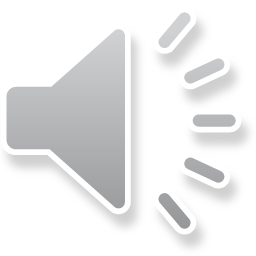 الدّرس
30
الناسُ يَتَشابَهونَ
النَّاس جَميعًا يَسْتَعْمِلونَ اللُّغَةَ، أَيَّ الْكَلامَ لِلتَّعْبيرِ عَنْ حاجاتِهِمْ وَأَفْكارِهِمْ؛ إِلَّا أَنَّ لُغاتِهِمْ مُخْتَلِفَةٌ، فَهُناكَ الْآلافُ مِنَ اللُّغاتِ الَّتي يَتَكَلَّمُ بها النّاسُ في أَماكِنَ مُخْتَلِفَةٍ مِنَ الْعالَمِ.
وَنَحْنُ فِي الْبَحْرَيْنِ وَغَيْرِهَا مِنْ دُوَلِ الْوَطَنِ الْعَرَبِيِّ نَتَكَلَّمُ اللُّغَةَ الْعَرَبِيَّةَ، لُغَةَ الْقُرْآنِ الْكَرِيمِ.النَّاسُ فِي كُلِّ بِلَادِ الدُّنْيَا مُتَشَابِهُونَ عَلَى الرَّغْمِ مِنْ اِخْتِلَاَفِهِمْ فِي اللَّوْنِ أَوِ الشَّكْلِ، أَوِ اللُّغَةِ أَوْ.....
النَّاسُ يَتَشَارَكُونَ فِي الْعَيْشِ عَلَى كَوْكَبِ الْأرْضِ.
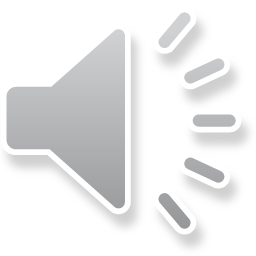 الدّرس
30
النَّاسُ يَتَشابَهونَ
أُشيرُ بِعَلامةِ () أمامَ نَوعِ النَّصِ:
1
أُقْصوصَةٌ
عَرْضُ مَعْلوماتٍ
وَصْفُ مَكانٍ
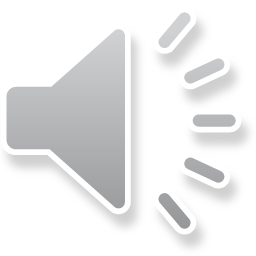 الدّرس
النَّاسُ يَتَشابَهونَ
30
أُكْمِلُ الْجَدْوَلَ بما يُناسِبُ مما يأتي:
2
طَعامِهِم
الْأَصْدِقاءِ
الطَّعامِ
أَشِكَالِ بُيُوتِهِمْ
الشَّرَابِ
الْمَسْكَنِ
لُغاتِهِم
أَشْكَالِهِم وَأَلْوانِهِم
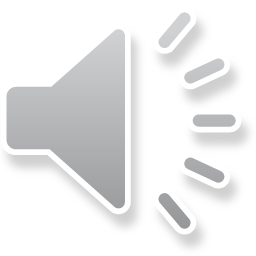 الدّرس
30
النَّاسُ يَتَشابَهونَ
عَنْدَمَا نُسَلِّمُ عَلَى الآخرين نَقُولُ:( السُّلَّامُ عَلَيْكُمْ وَرَحْمَةُ اللهِ وَبَرَكَاتُهُ).
4
أَتَعْرِفُ كَيْفَ يُسْلِمُ النَّاسُ فِي بَعْضِ الْبِلَادِ:
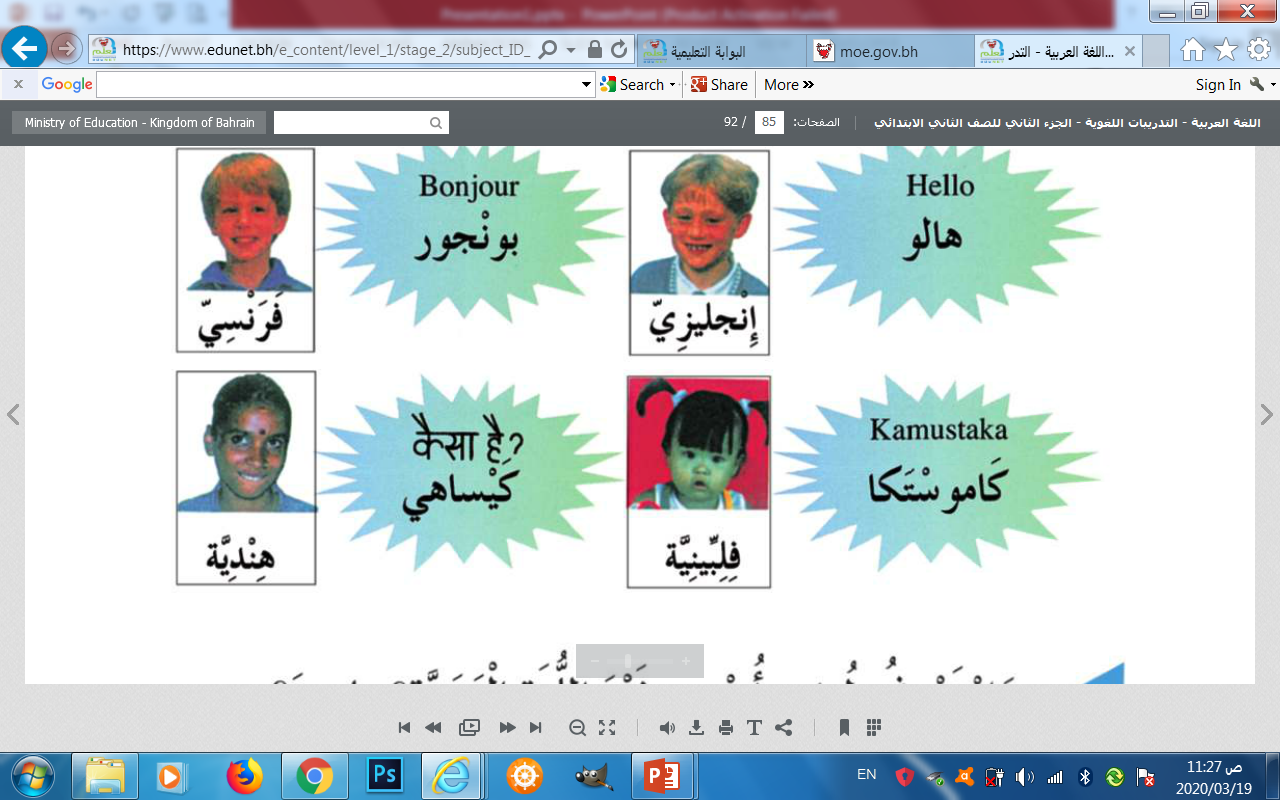 هَلْ تَعْرِفُ لُغَاتٍ أُخْرَى غيرَ الْلُّغَةَ الْعَرَبِيَّةَ؟ مَا هِي؟
5
هَلْ تُحِبُ أَنْ تَتَعَلَّمَ لُغَةً أُخْرى؟ 
مَا هِي؟ وَلِماذا؟
6
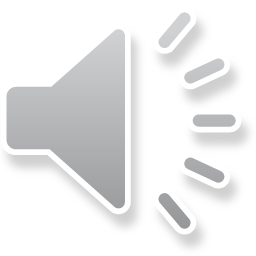 اُكْمِلُ الْفَرَاغَ بِالْكَلِمَةِ الْمُنَاسِبَةِ, وَأَتَعَلَّمُ:
7
تَناوُلَ
إِعْدادِ
تَرْتَدي
مُخْتَلِفَةٍ
............ النِّسَاءُ الْهِنْدِيَاتِ لِبَاسًا يُسَمَّى السَّارِّيُّ.
يُحِبُّ الْهُنُودُ ......... الْفِلْفَلَ الْحَارَّ مَعَ طَعَامِهِمْ.
يَشْتَهِرُ الْهُنُودُ بـ ...... طَبَّقٍ مِنَ الْأَرْزِ يُسَمَّى( البرياني).
أَهَّلُ الْهِنْدِ يَتَحَدَّثُونَ بِلُغَاتٍ........
أَوْ
وَ
اسْتَعْمِلُ       أَو         فِي الْفَرَاغِ الْمُنَاسِبِ, وأتَعَلَمُ:
9
على كَوْكَبِ الأَرْضِ قارَّاتٌ سَبْعٌ: آسِيا، وَ                              إِفْريقِيا، وَ أورُبّا، وَ أَمْريكا الشَّمالِيَّةُ، وَ أَمْريكا الْجَنوبِيَّةُ، وَ  أُوقِيانْيا، وَ الْقارَّةُ الْقُطْبِيَّةُ الْجَنوبِيَّةُ.
نَسْتَطيعُ السَّفَرَ إِلى الْبِلادِ الْأُخْرى بِالطَّائِرَةِ، أَوْ السَّيَّارَةِ، أَوْ السَّفينَةِ.
يَسْكُنُ النَّاسُ في بُيوتٍ حَجَرِيَّةٍ، أَوْ أَكْواخٍ، أَوْ خِيامٍ.
وفَّقَكَ الله
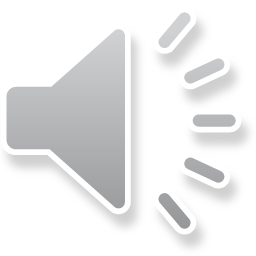 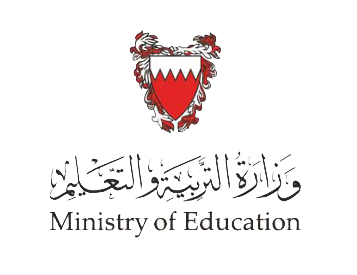 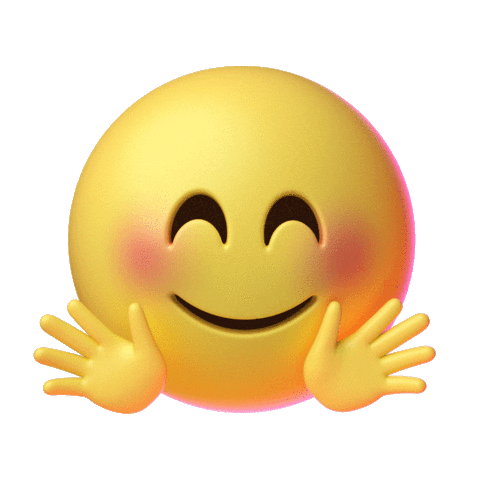 أحْسَنْتَ الإجابَةُ صَحيحَةٌ
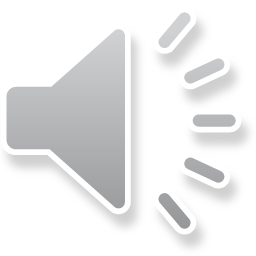 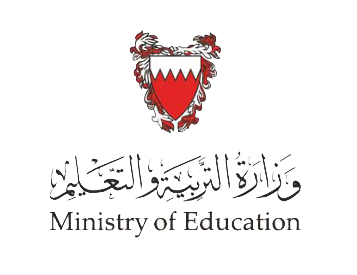 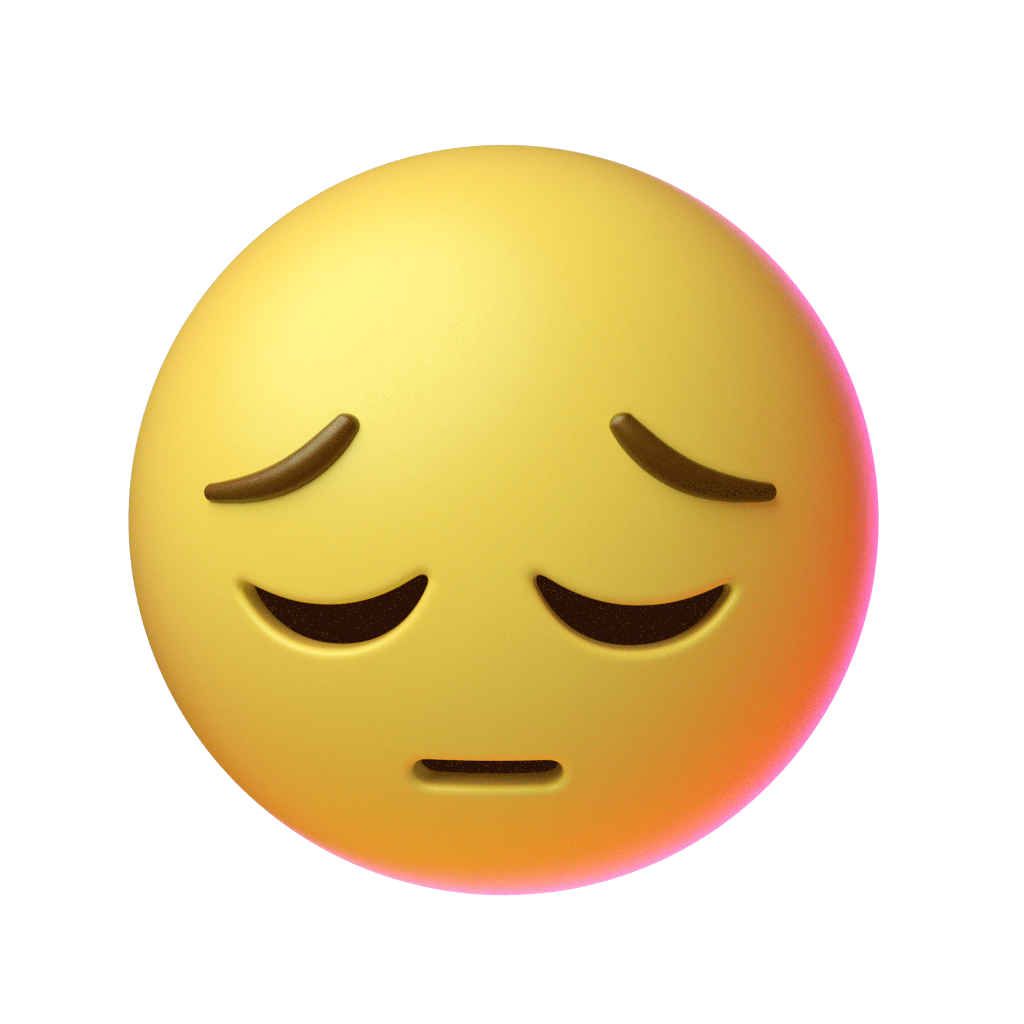 حَاوِلْ مَرَّةً أُخْرَى
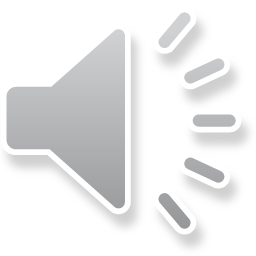